Logarithmusfunktionen
Definition: Logarithmus
Bsp. 1) Berechne den Logarithmus.
Logarithmusfunktion
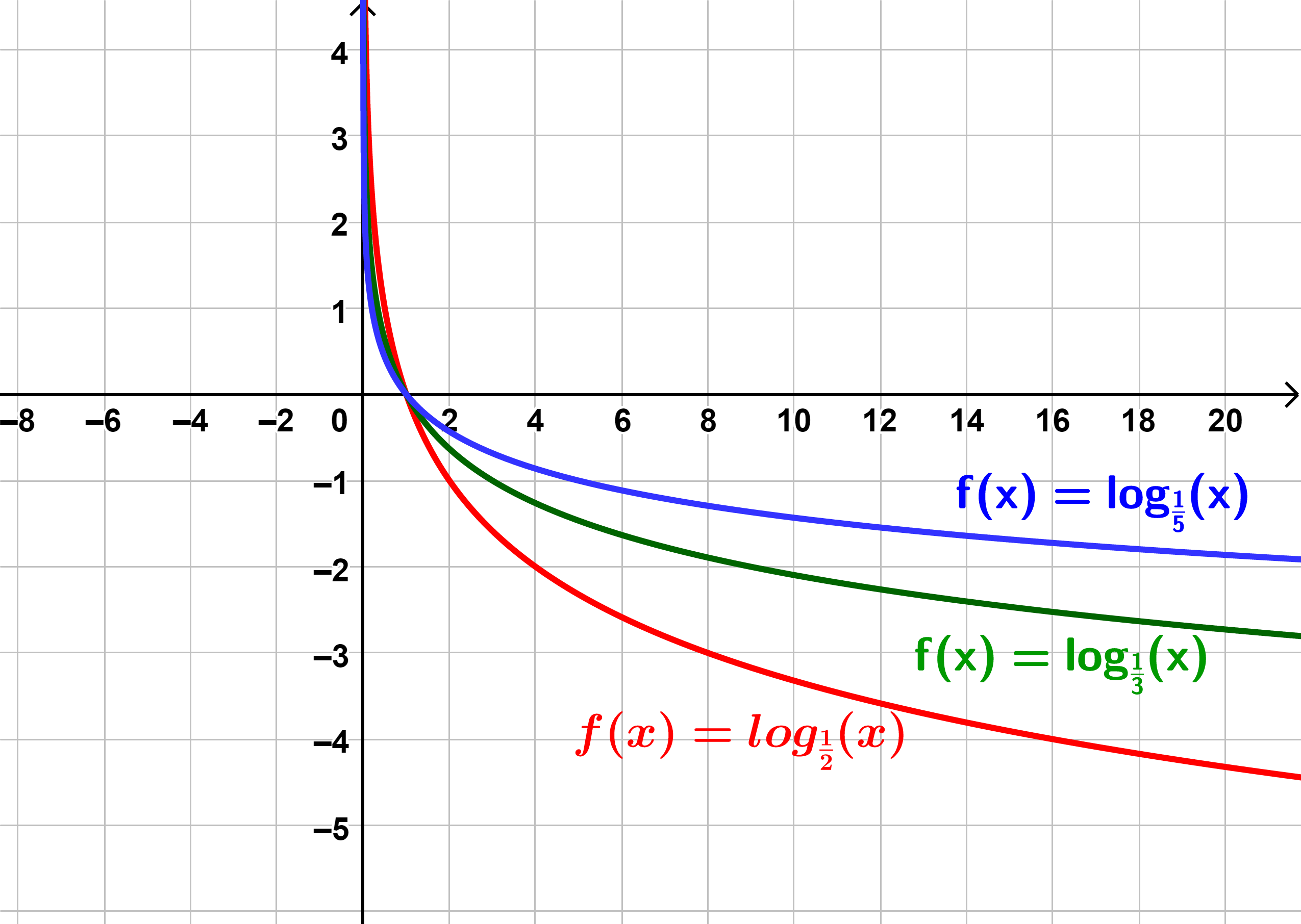 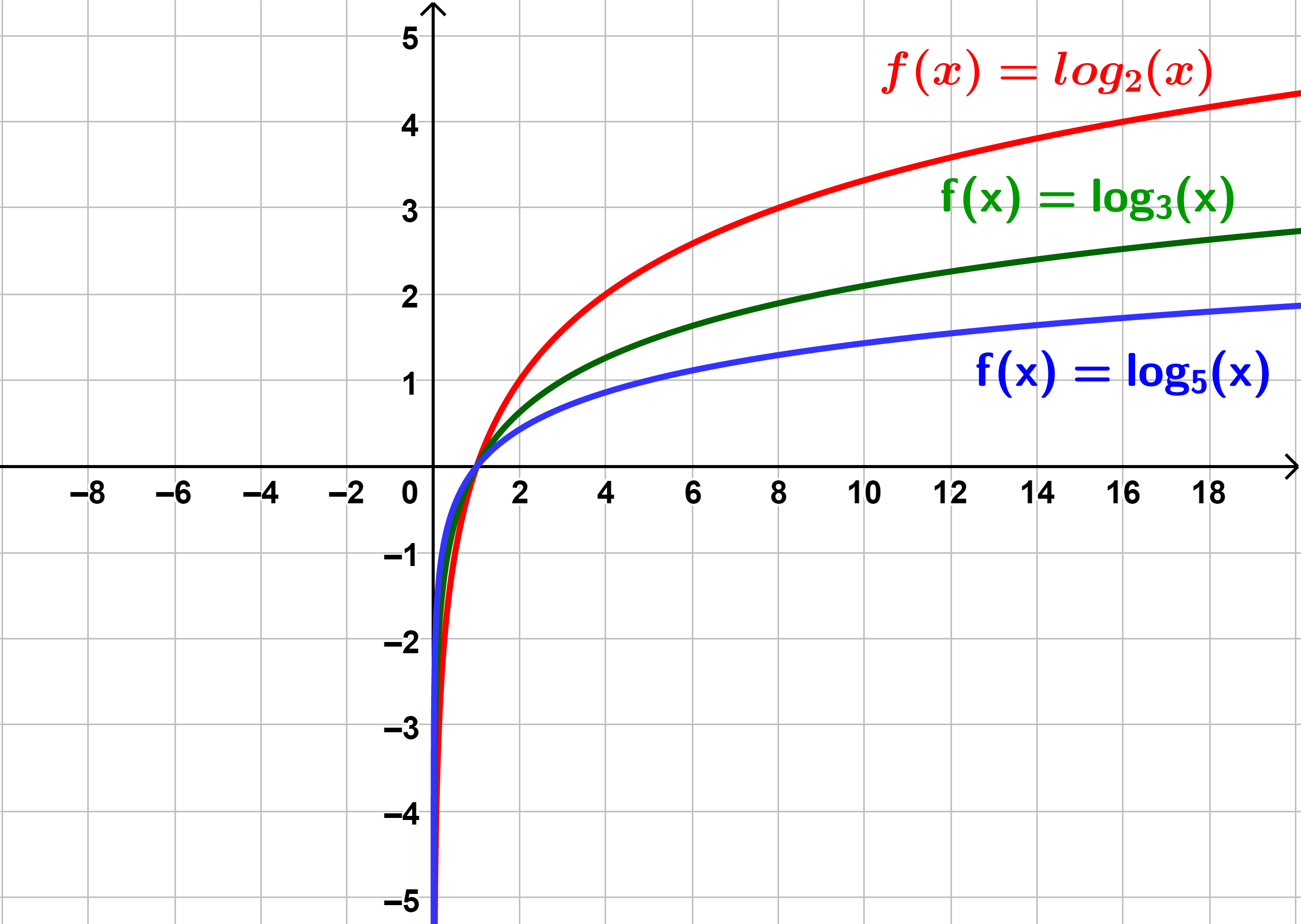 Symmetrie
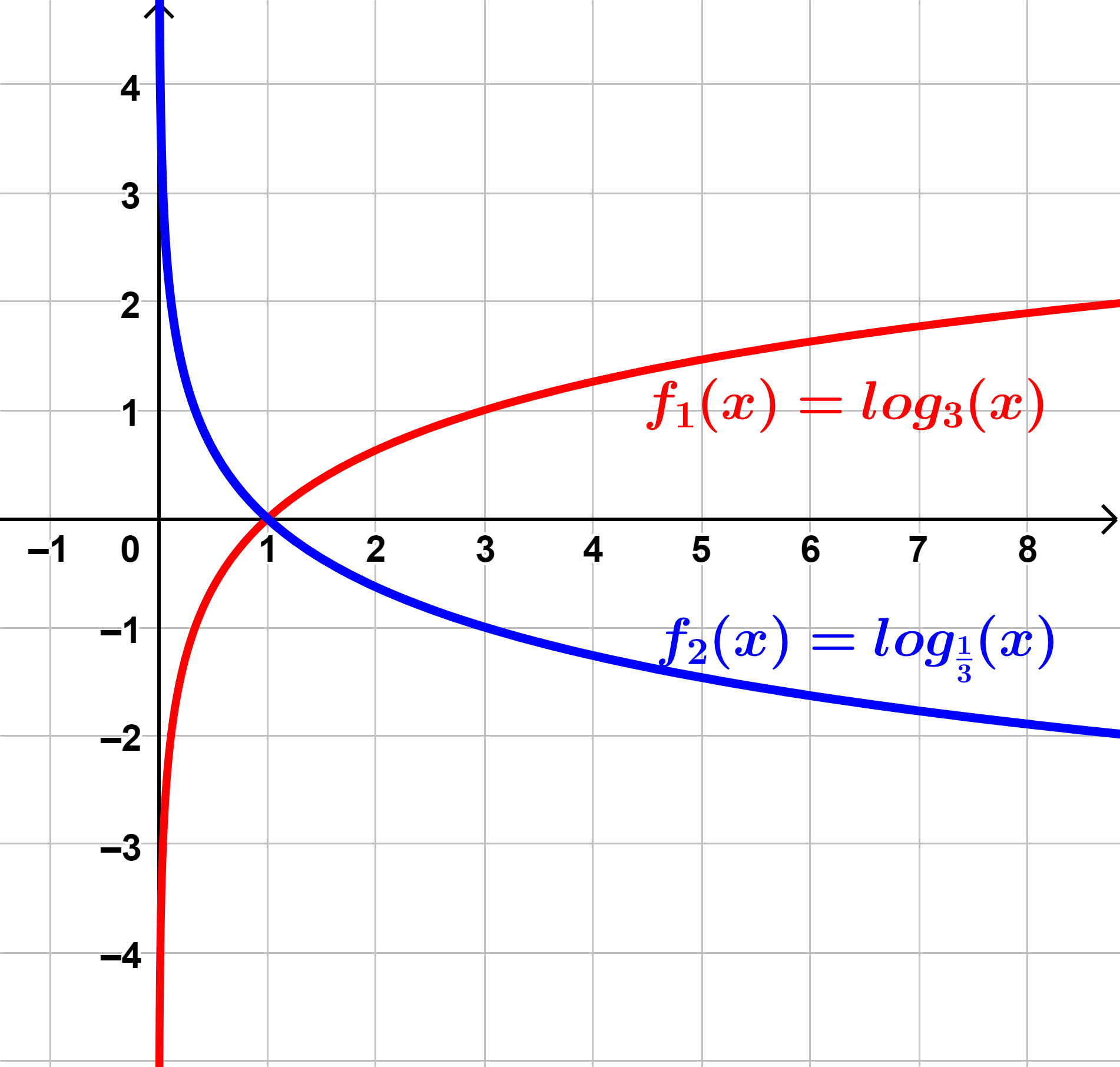 Bsp. 2) Bestimme die Definitionsmenge der Funktion f. Zeichne den Graphen von f und h mit Hilfe von Technologie.
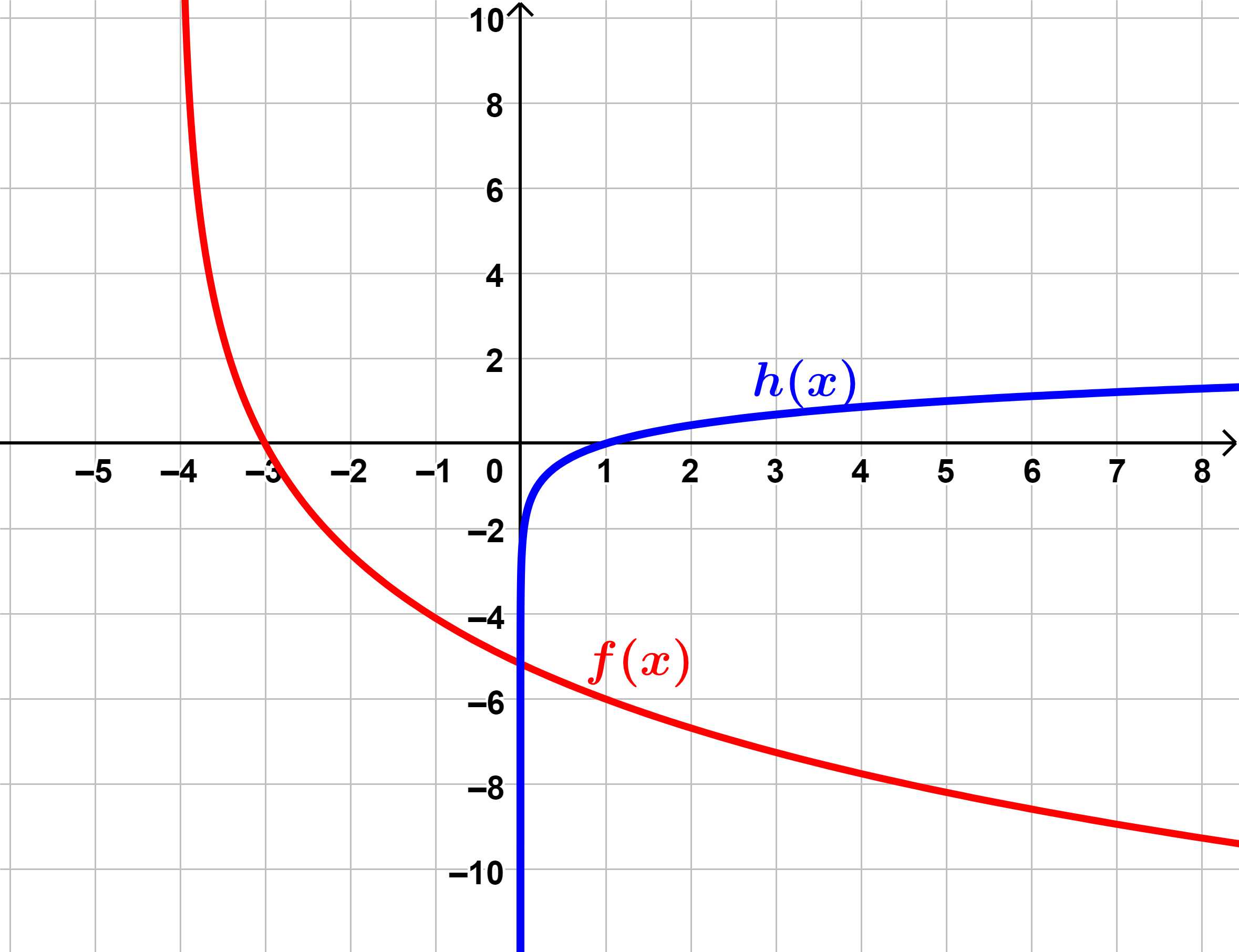